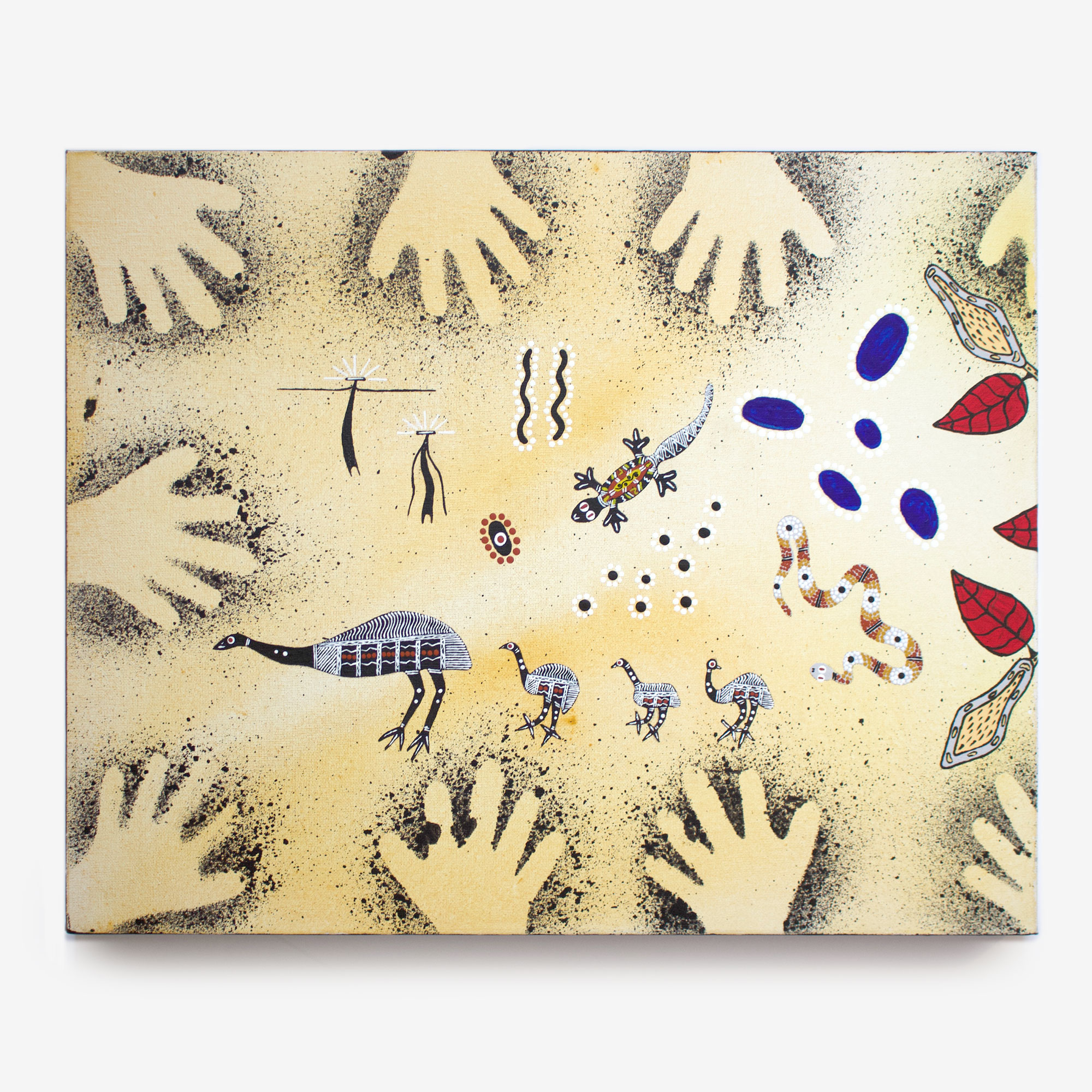 Gomilaroi Country 1 (Thomas ‘Bagaay’ Avery)
Acknowledging the Gamilaraay People
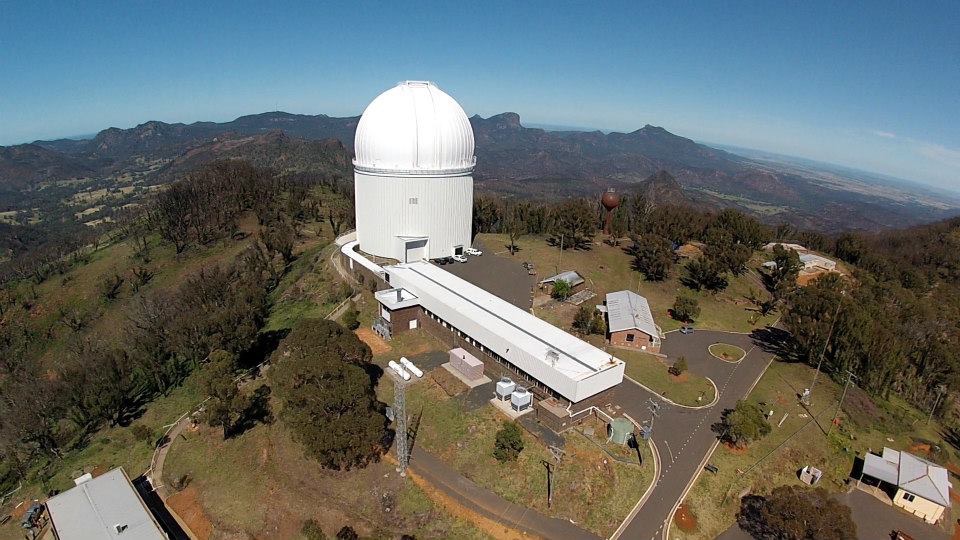 Anglo-Australian Telescope
Evaluating its role in Australian astronomy
Fred Watson
Astronomer-at-LargeDepartment of Industry, Science and Resources
Peter Poulos, Peter Verweyen
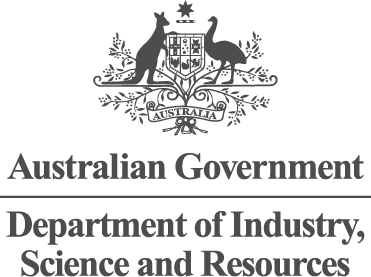 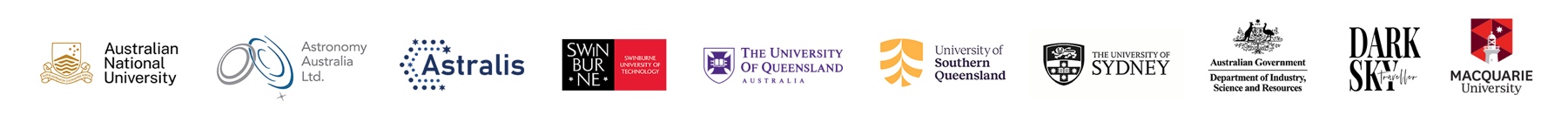 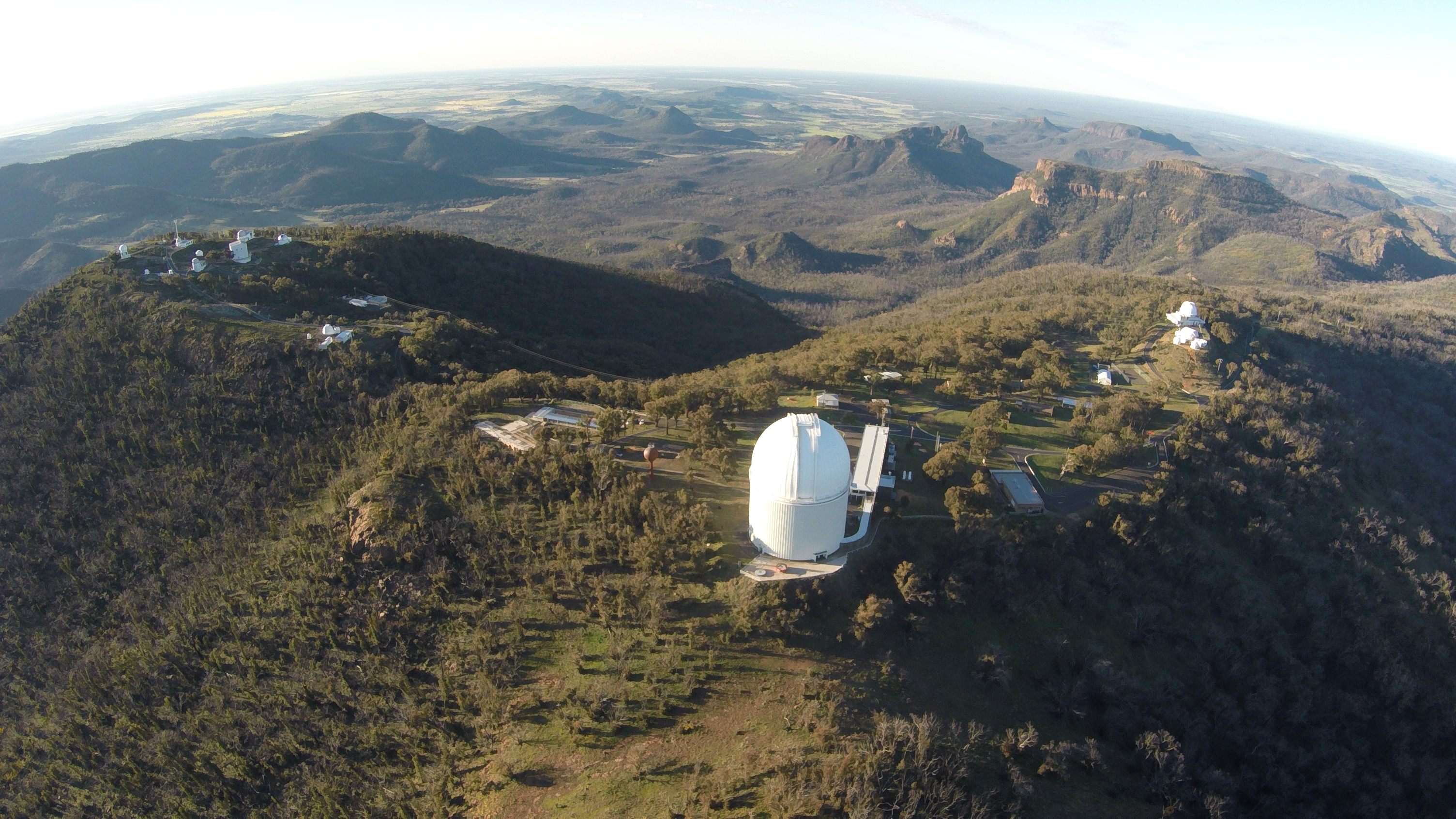 A trilogy in two parts…
Evaluating the Anglo-Australian Telescope
Celebrating its 3.9-metre mirror
Australian National University
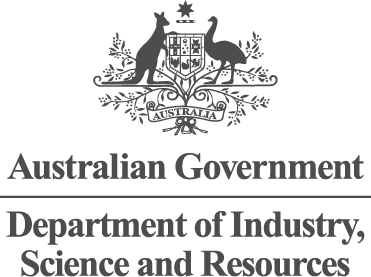 Gamilaraay country

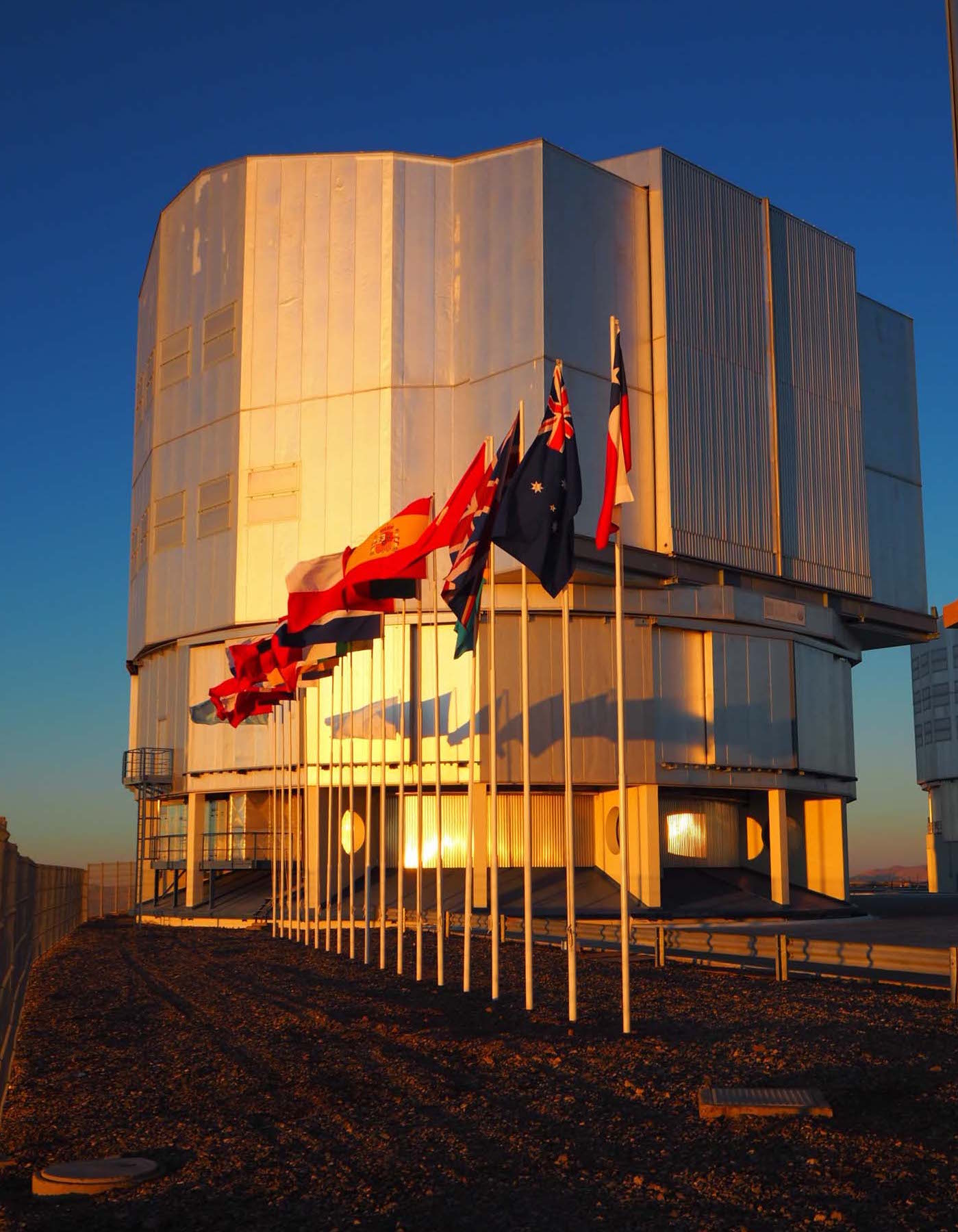 11 July 2017: A new vision for the National Observatory…
Maintaining Australia’s Optical Astronomy Capability (MAOAC) budget measure, 2017-18
A ten-year strategic partnership with ESO
AAT transition to the research sector
(Astronomical Functions Act 2010, Compilation No.3 2018)
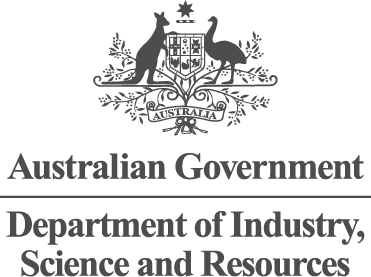 Clare McLaughlin
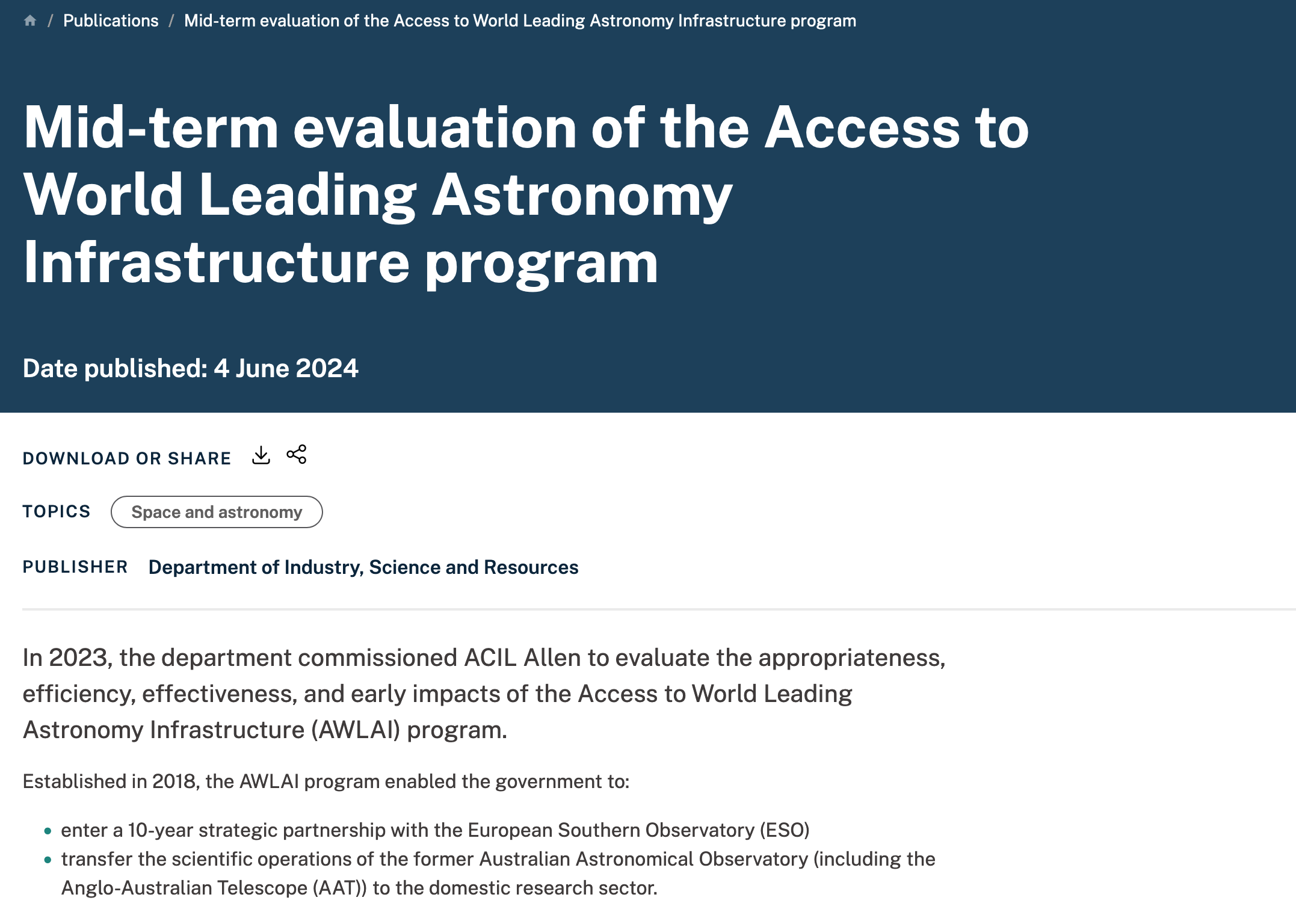 2024: All eyes on AWLAI…
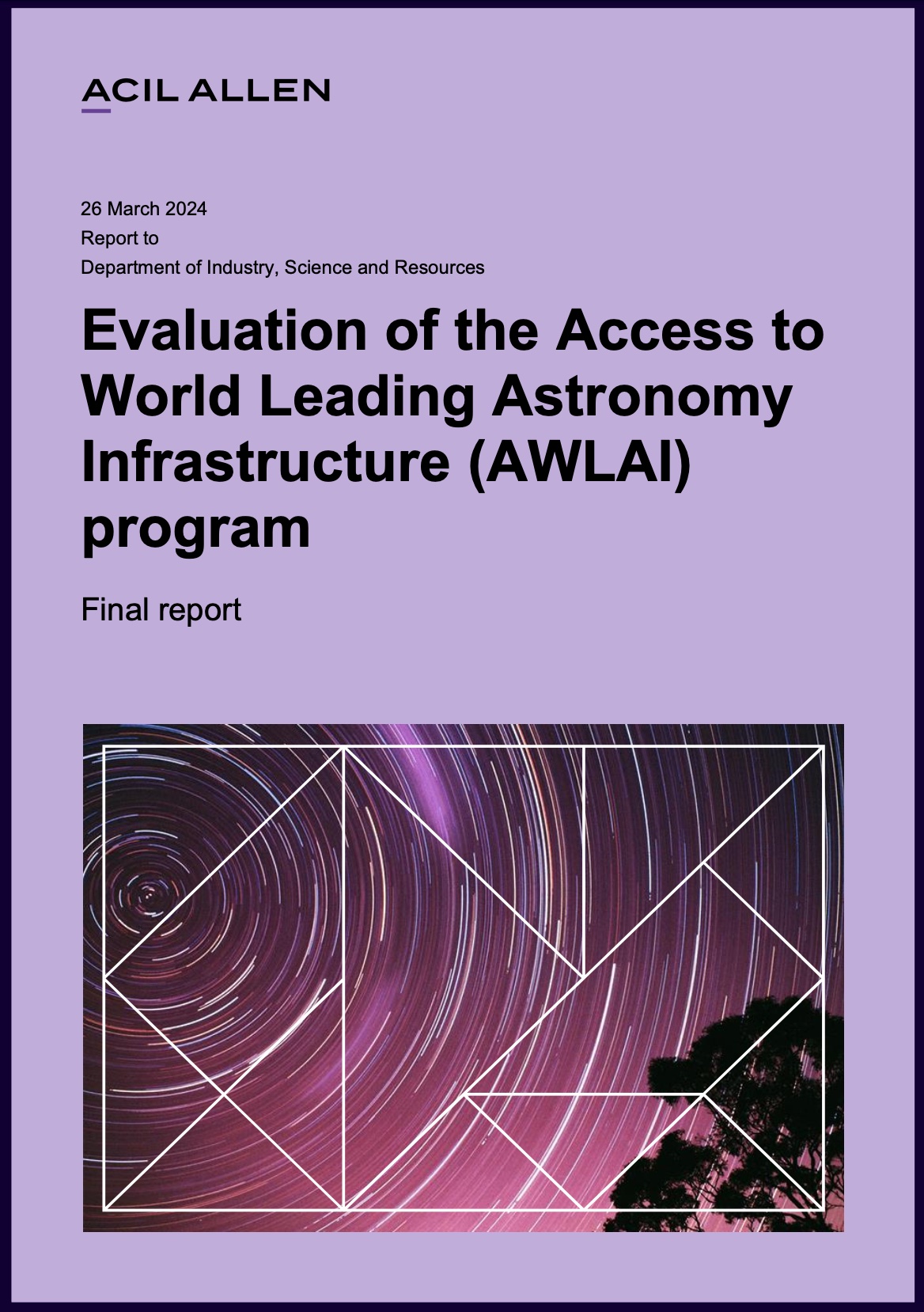 Responses from 123 Australian astronomers
ACIL Allen
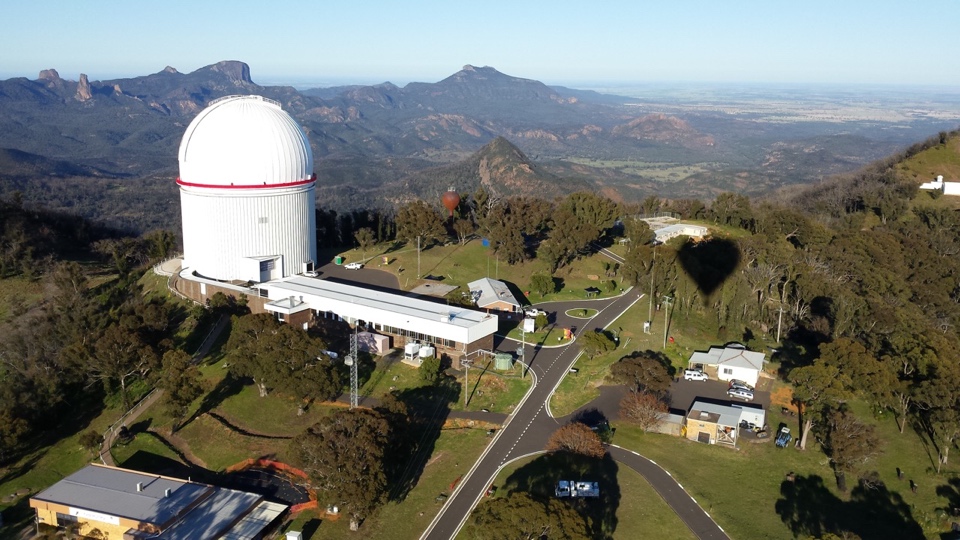 AWLAI notes a positive trend…
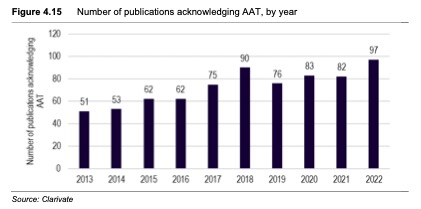 Anon
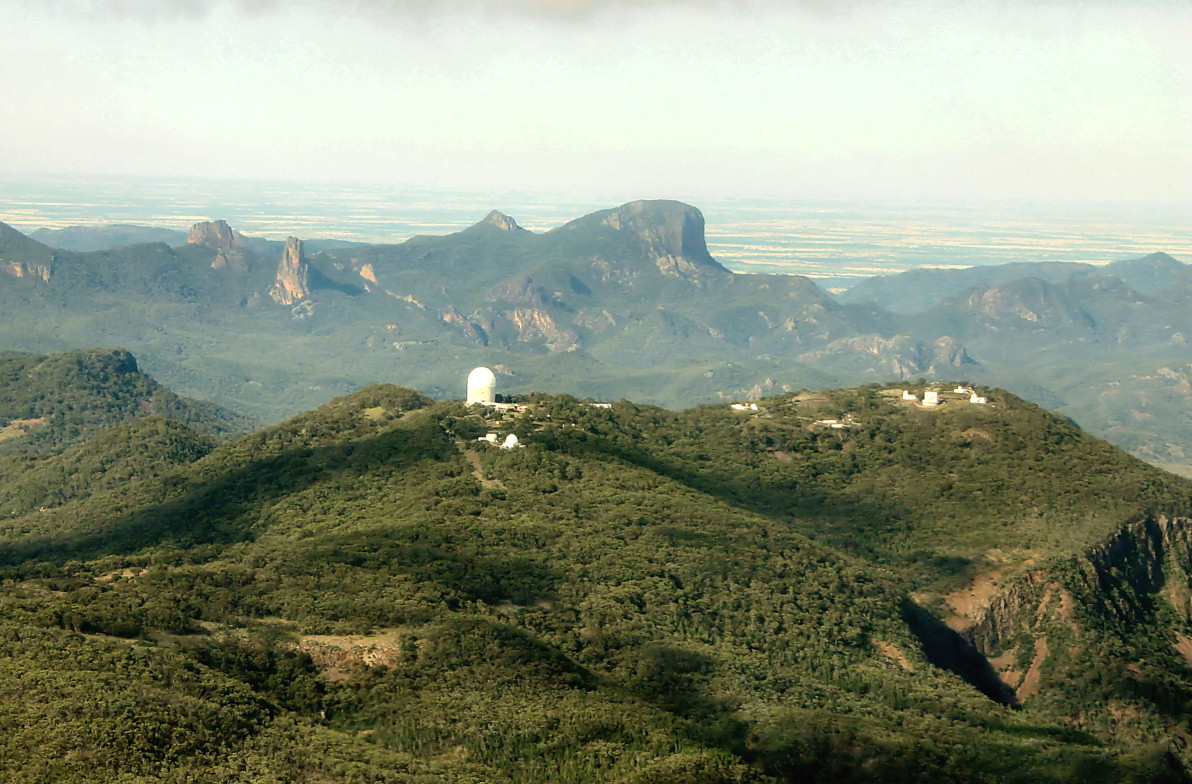 What  AWLAI says about the AAT…
It is effective in observing across time, enabling large surveys and follow-up on data gained from other facilities, and in filling the gap between what telescopes in South Africa and Chile can observe. 
Two leading edge instruments were commissioned in the last year (Hector and Veloce), which will be useful for surveys over the next 5 years. 
All interviewees acknowledged that the AAT was ageing, and no longer considered world-class. It was not considered a suitable substitute for the telescopes accessed through the ESO-SP.
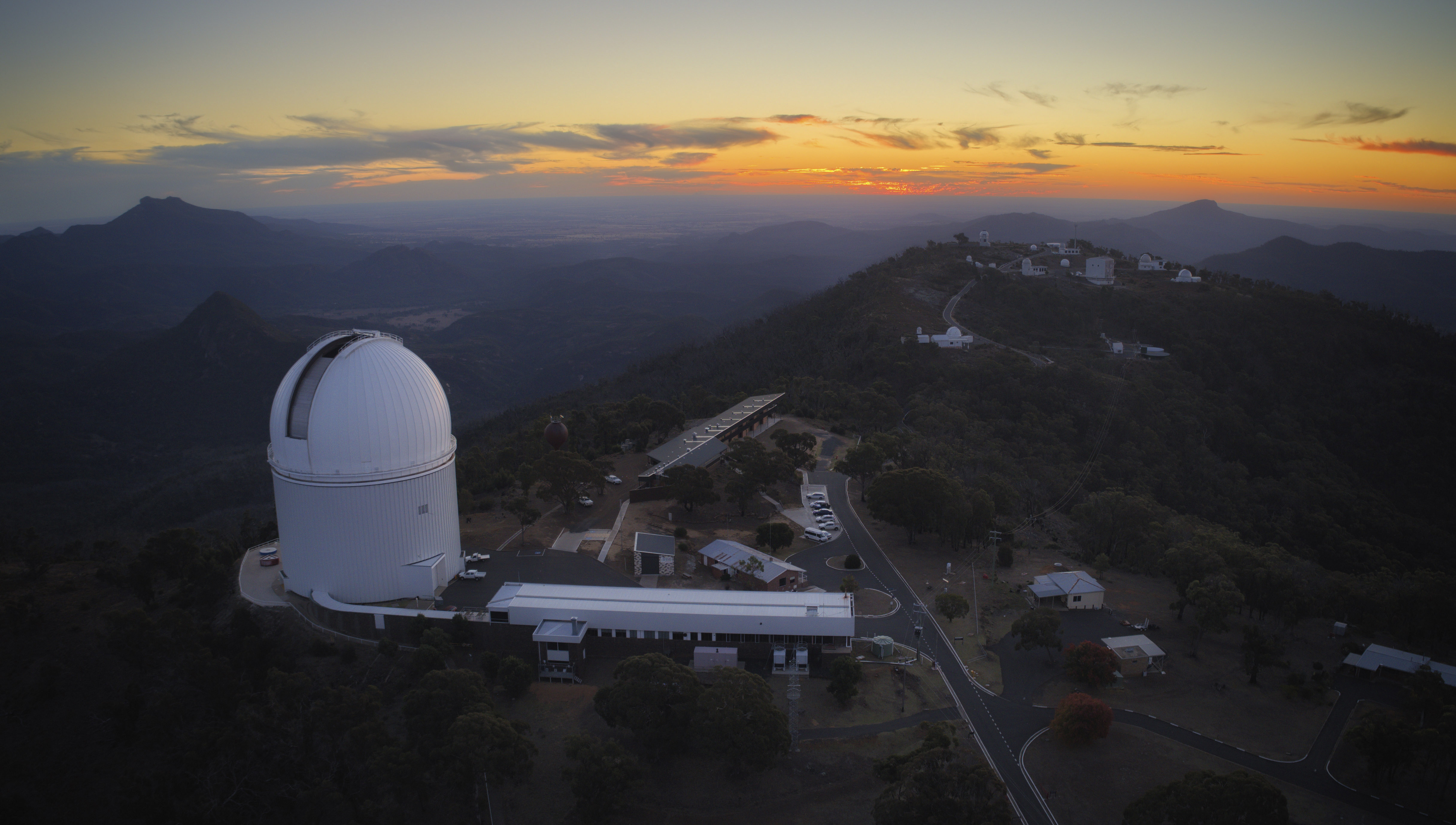 AWLAI Key Finding 11 – Impact of extending the AAT
The AAT is a well-built, high-quality facility that is oversubscribed and delivers valuable scientific output. 
However, it is ageing, and no longer considered world-class. 
An extension to the current arrangements for AAT beyond 30 June 2025 would likely result in gradually diminishing scientific outcomes, and as such, there needs to be some longer-term clarity in the intentions for the AAT.
Fillipo Rivetti Photography
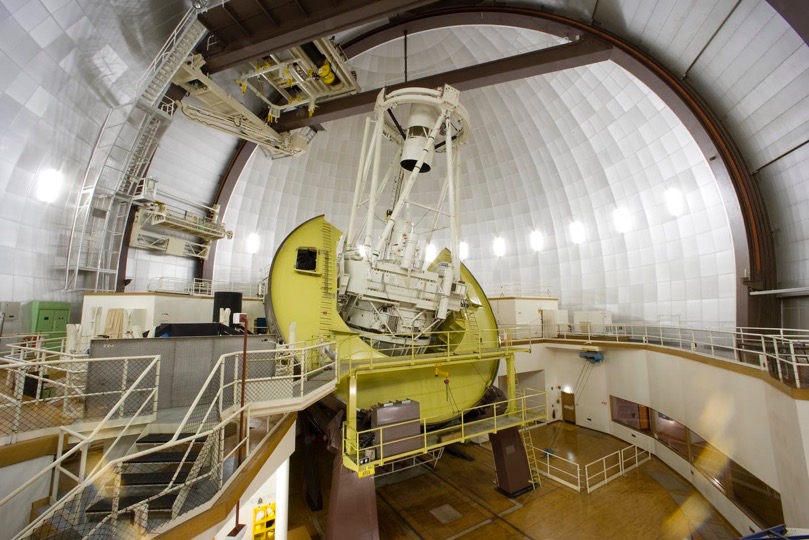 The Government is currently analysing options, including results from the evaluation, and also awaiting the outcome of an ARC grant application for the AAT before making any decisions on future funding
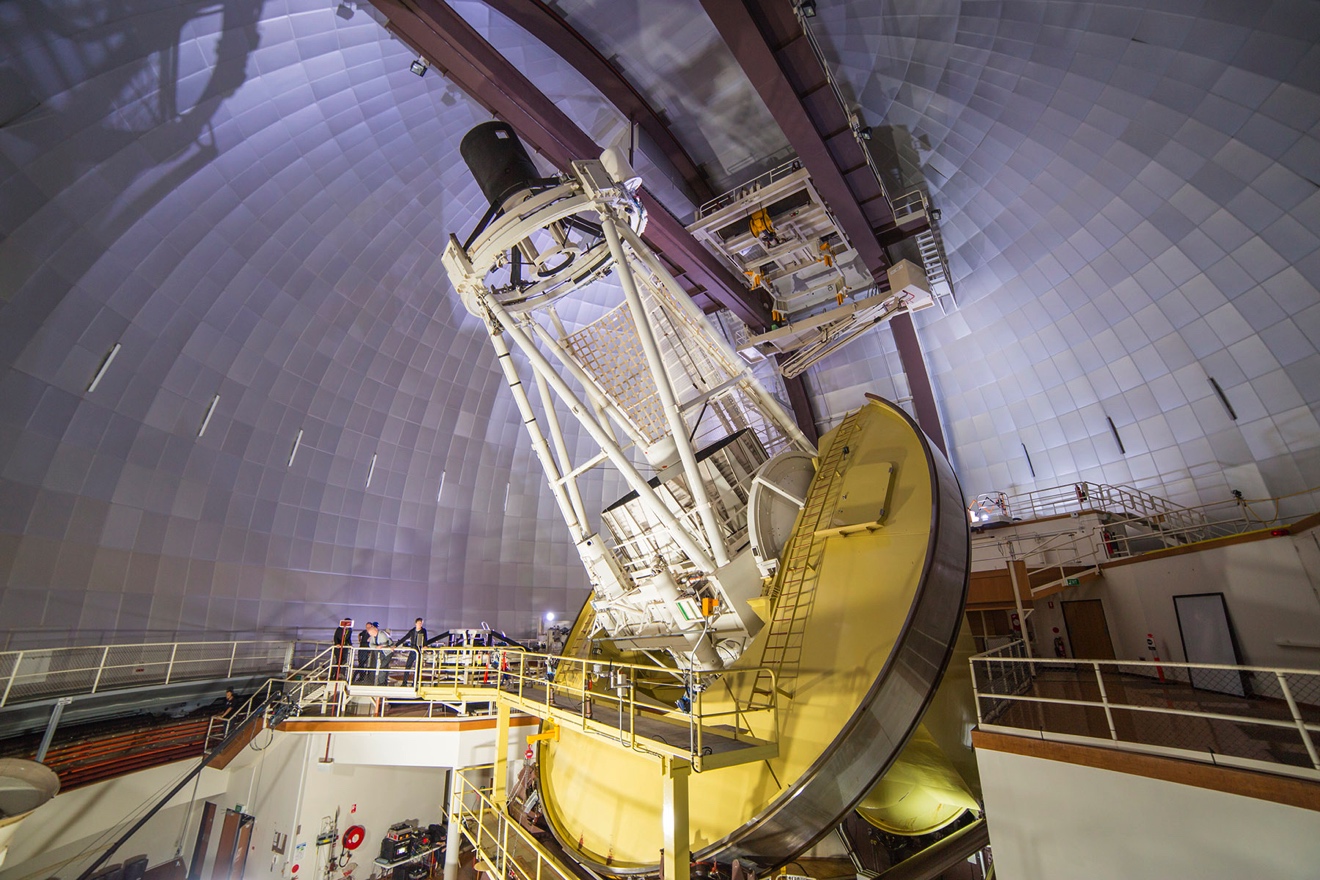 Angel Lopez-Sanchez. AAO-MQ
The Government is currently analysing options, including results from the evaluation, and also awaiting the outcome of an ARC grant application for the AAT before making any decisions on future funding
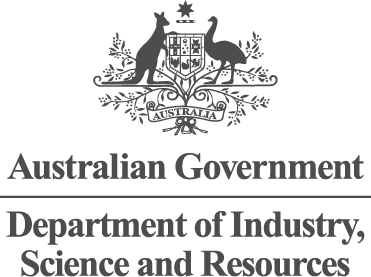 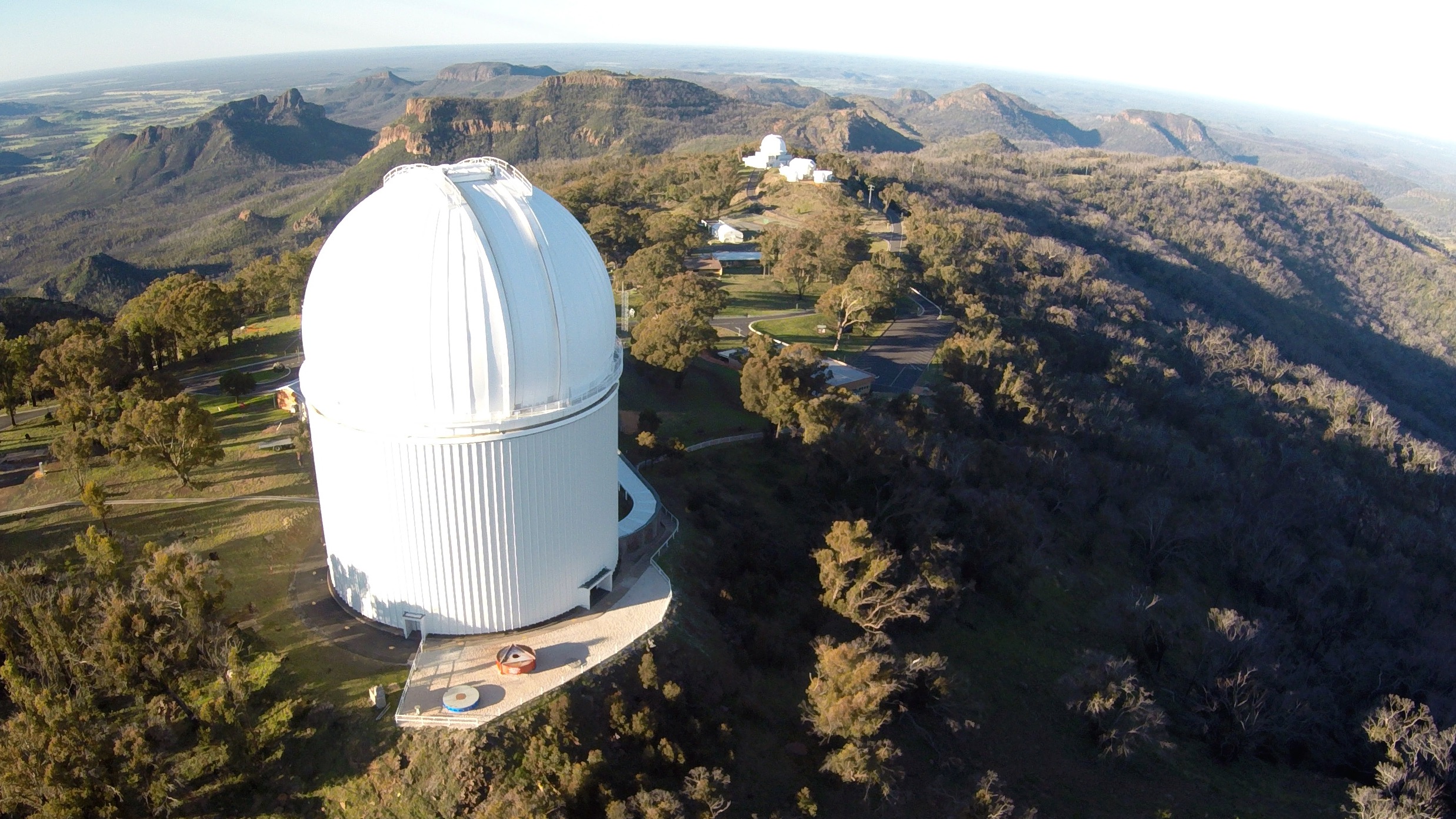 Peter Poulos, Peter Verweyen
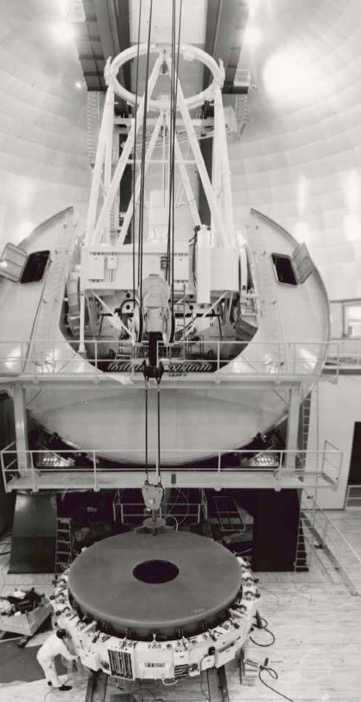 Celebrating the AAT primary mirror
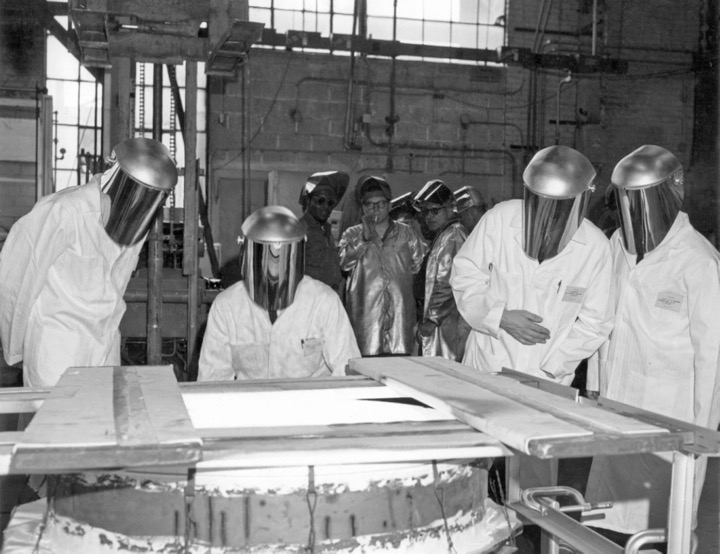 What’s going on?I can’t see anything through this...
By 1967, there was already an AAT Technical Committee, seen here at Owens-Illinois Glassworks in July...
Anyone got a light?
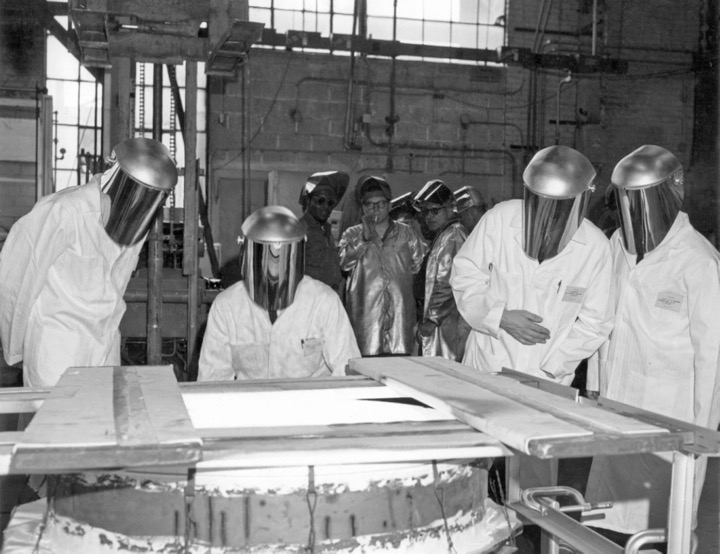 In July 1967, the newly-formed AAT Technical Committee visits the Owens-Illinois Glassworks in Ohio...
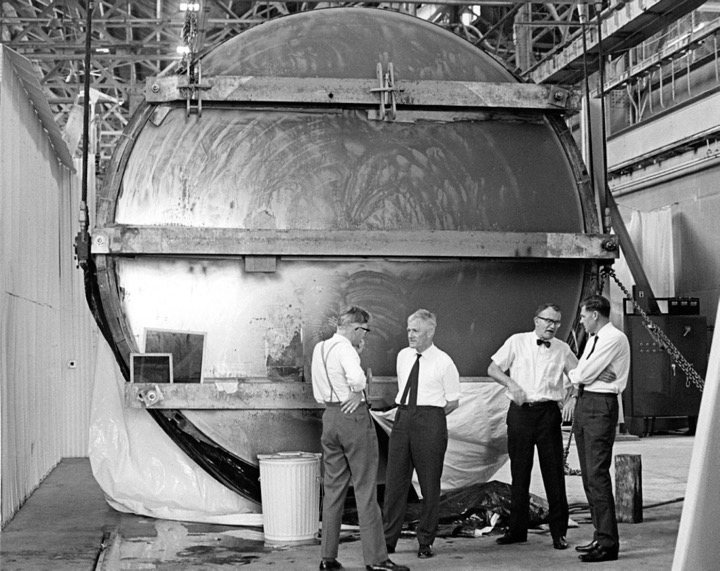 While in May 1969...
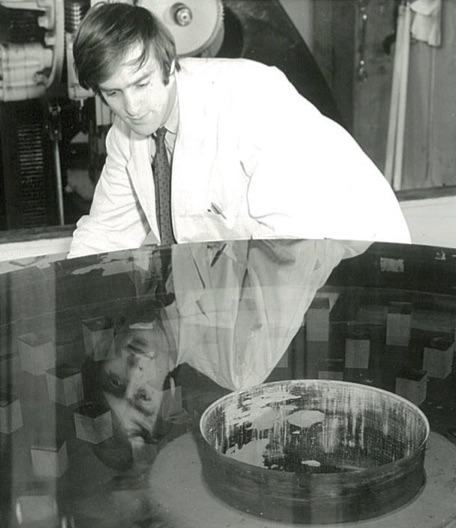 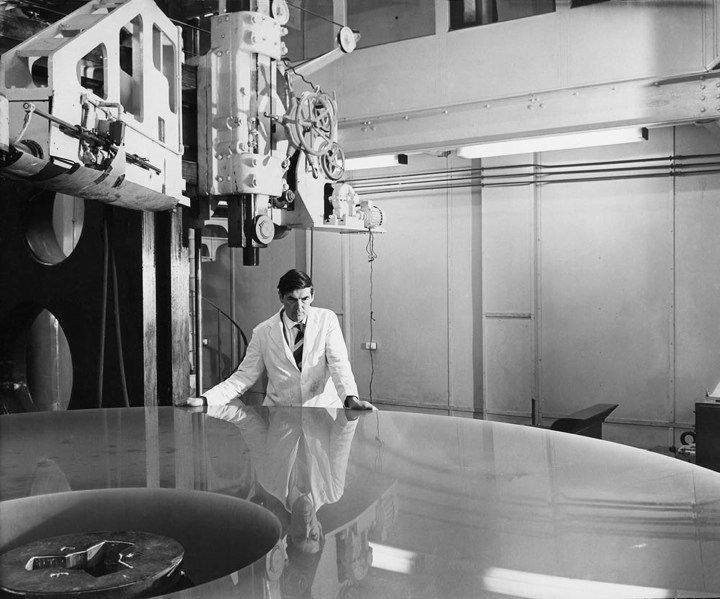 And early in 1973...
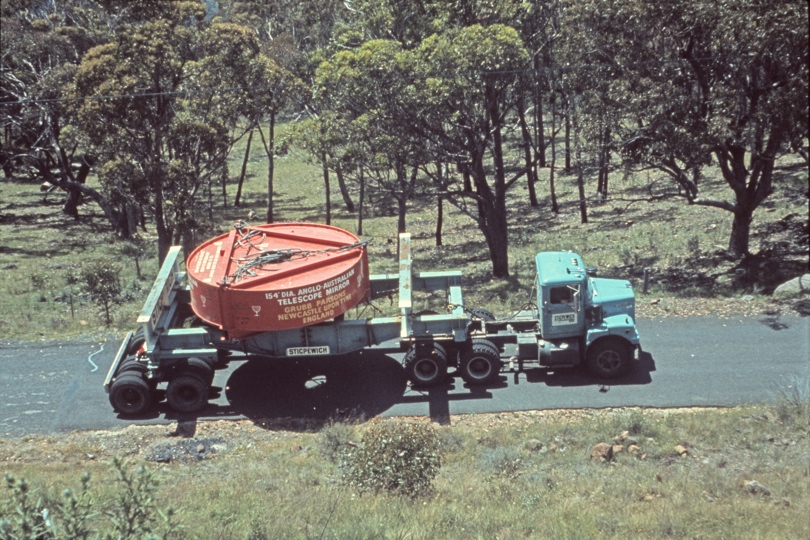 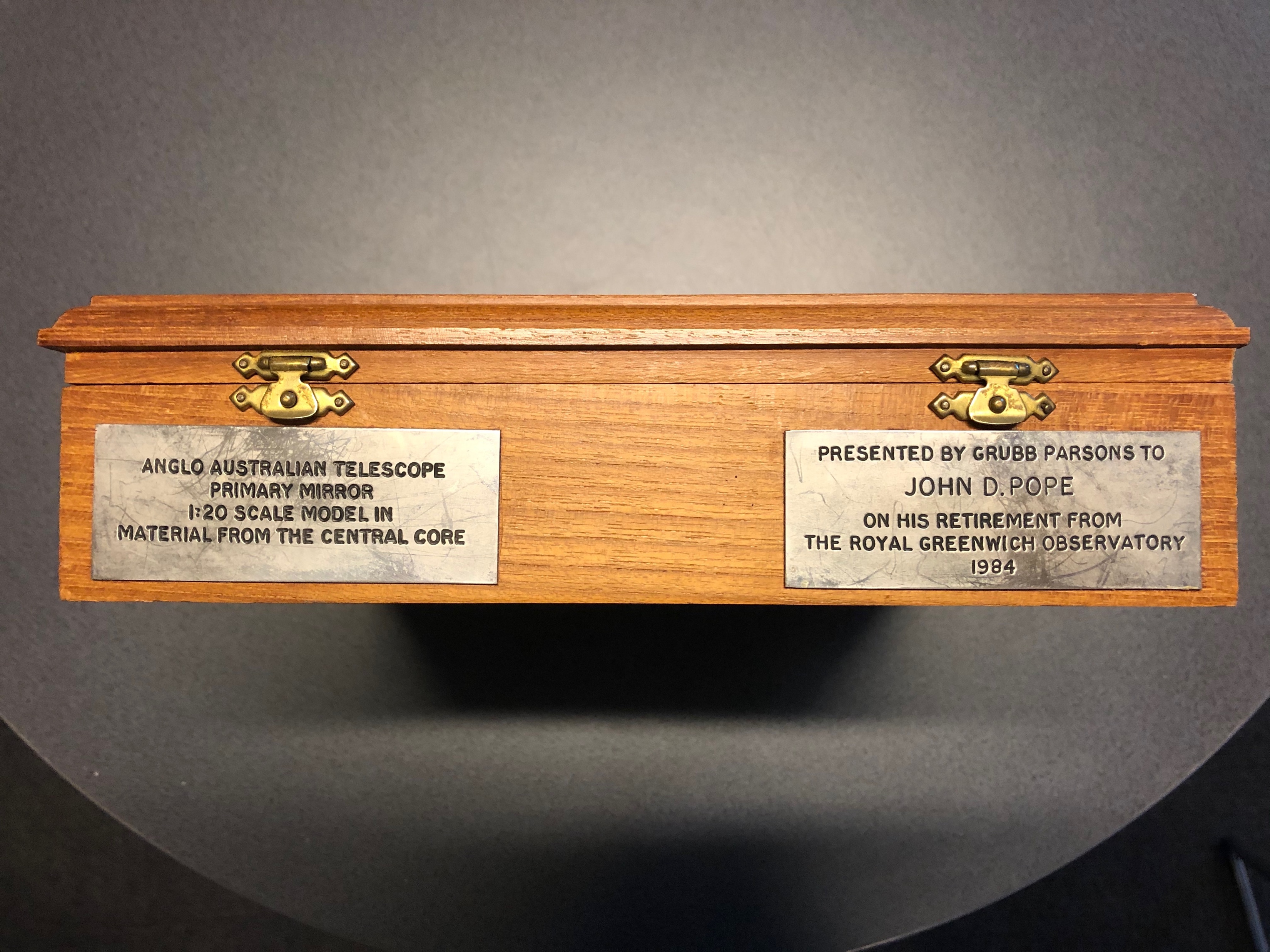 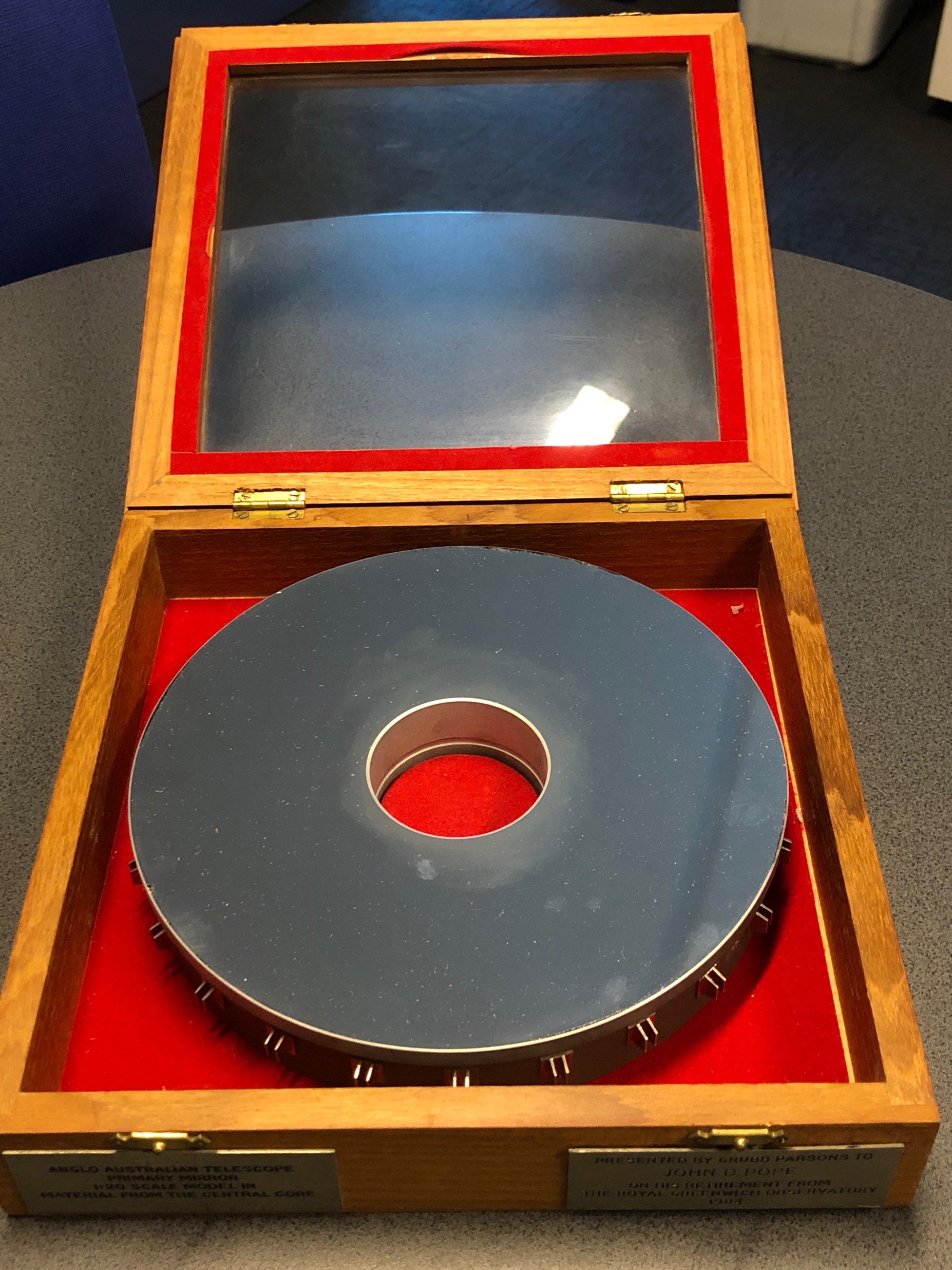 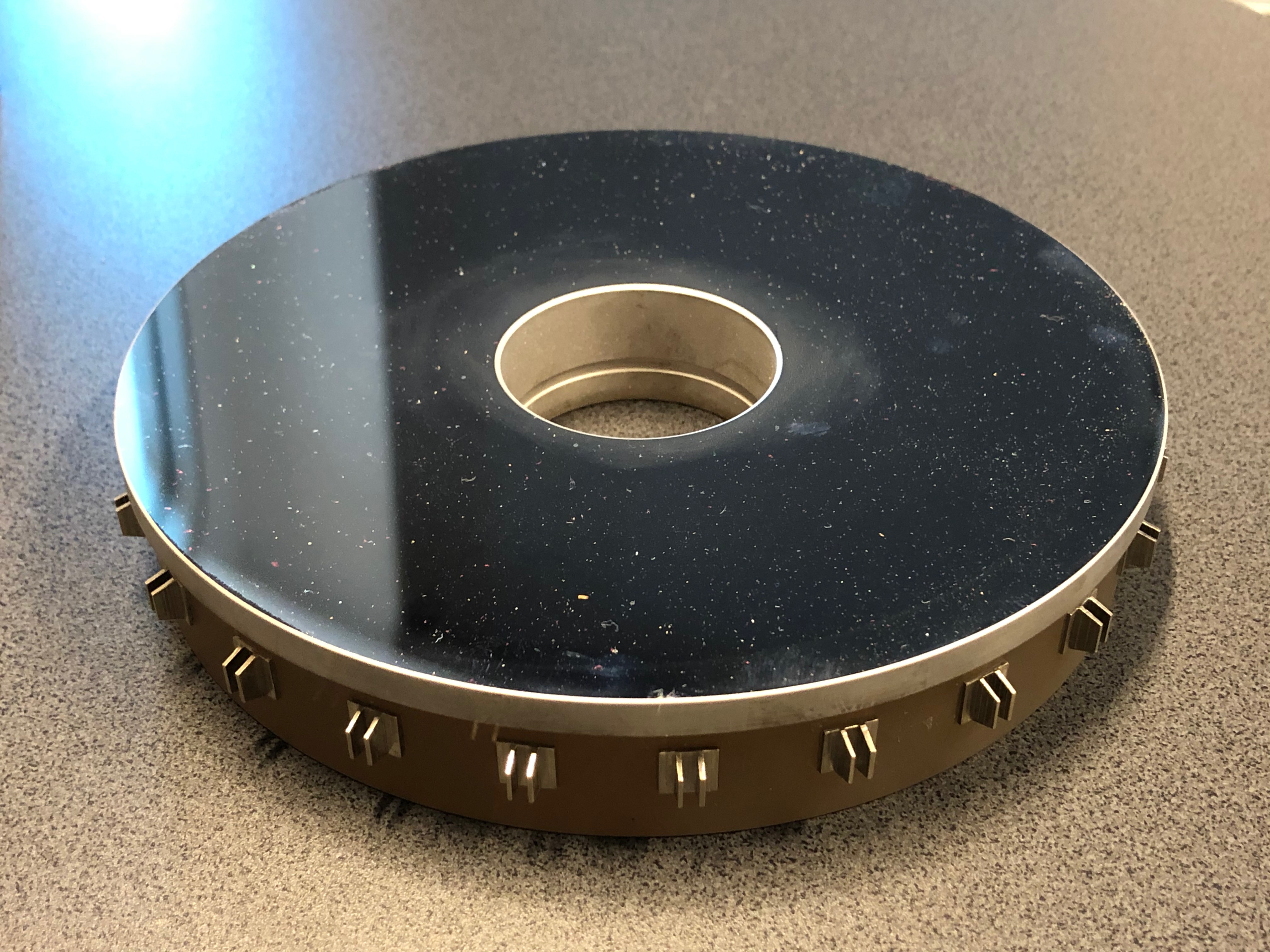 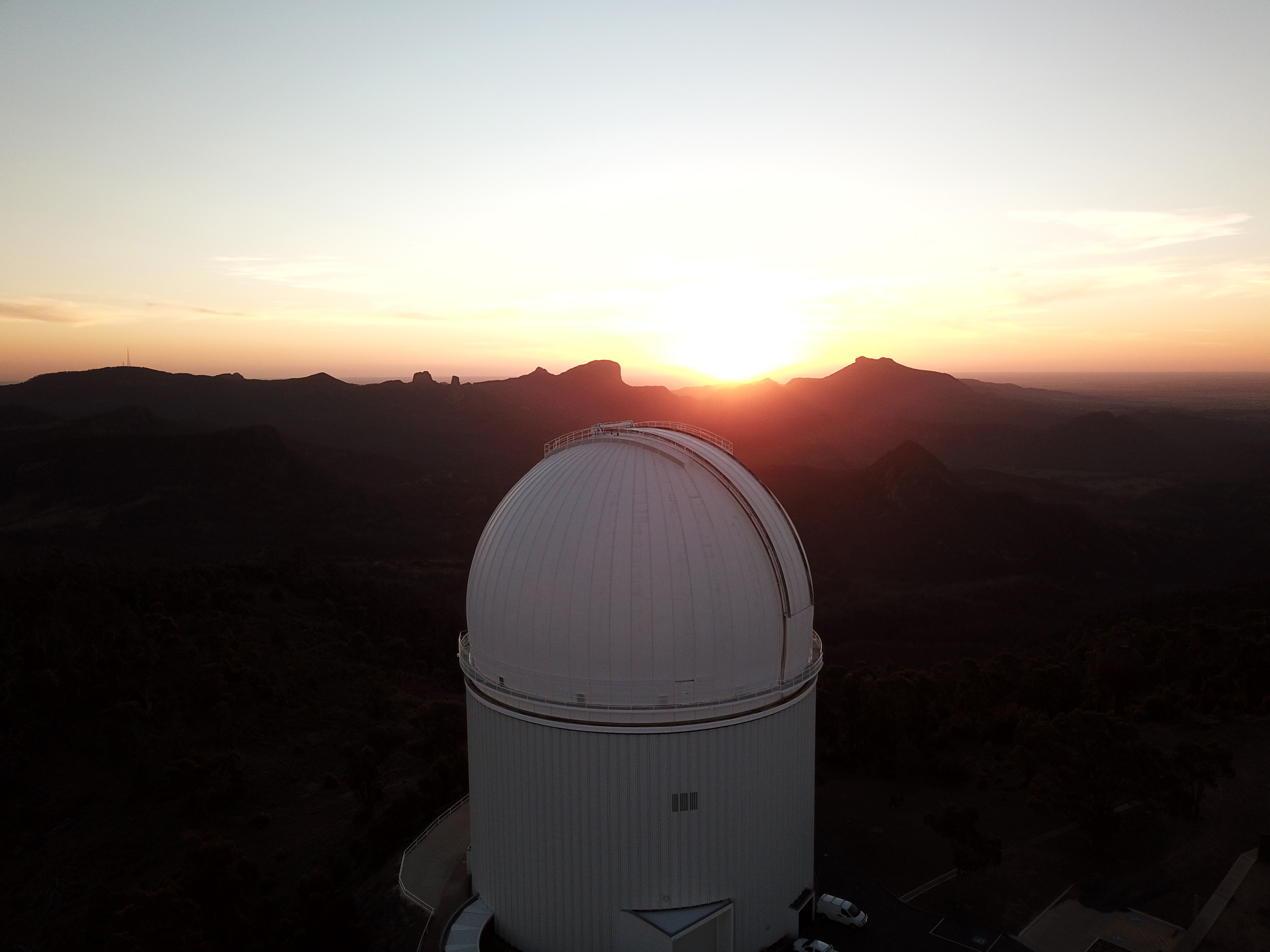 The AAT – evaluating its role in Australian astronomy
Thanks everyone!
Fred Watson
Astronomer-at-LargeDepartment of Industry, Science and Resources
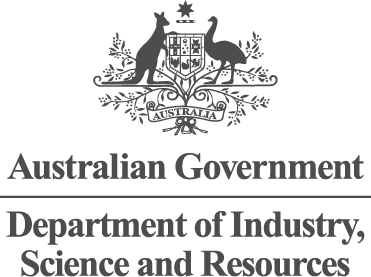 Hosein Hashemizadeh ICRAR